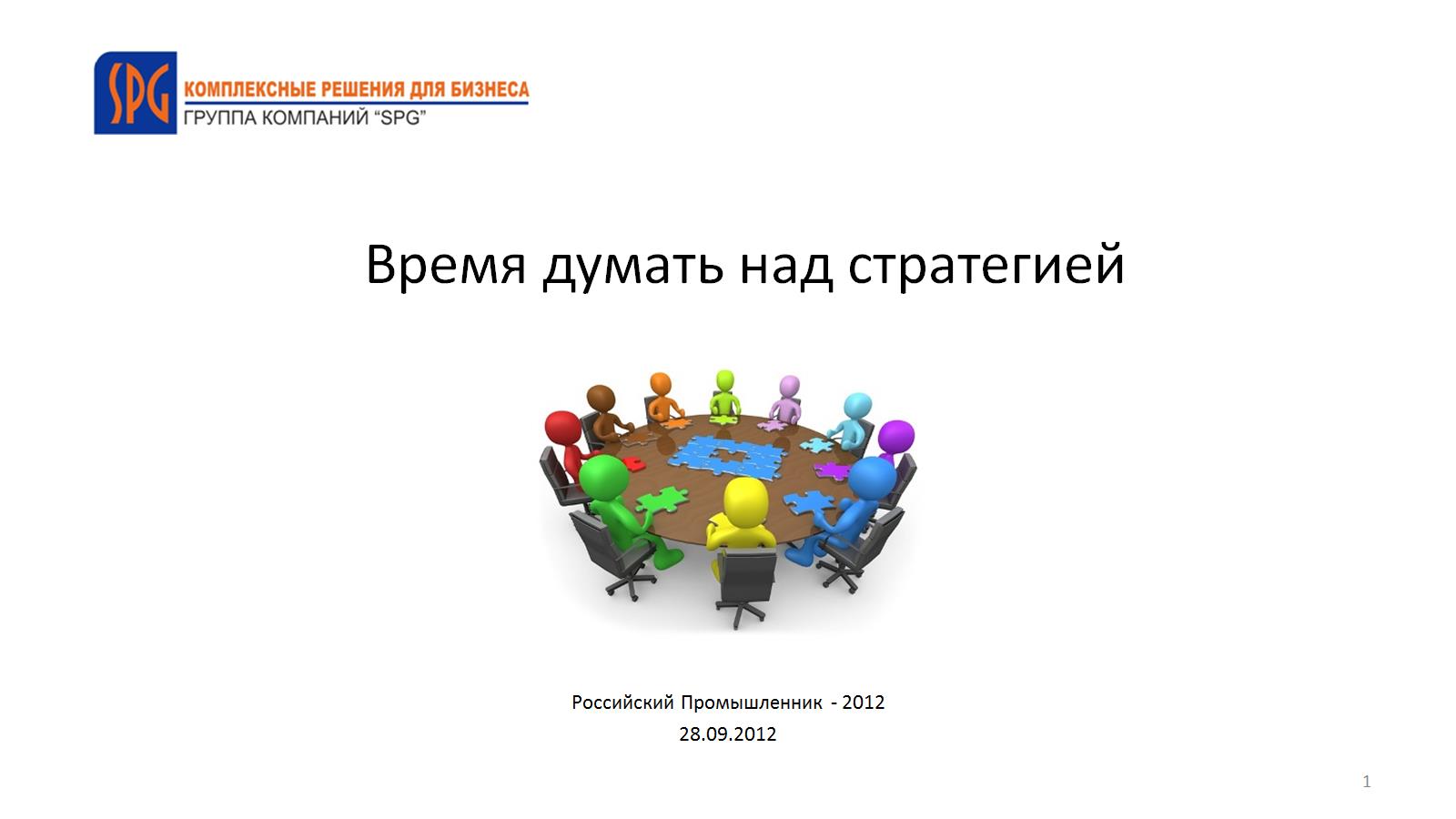 Время думать над стратегией
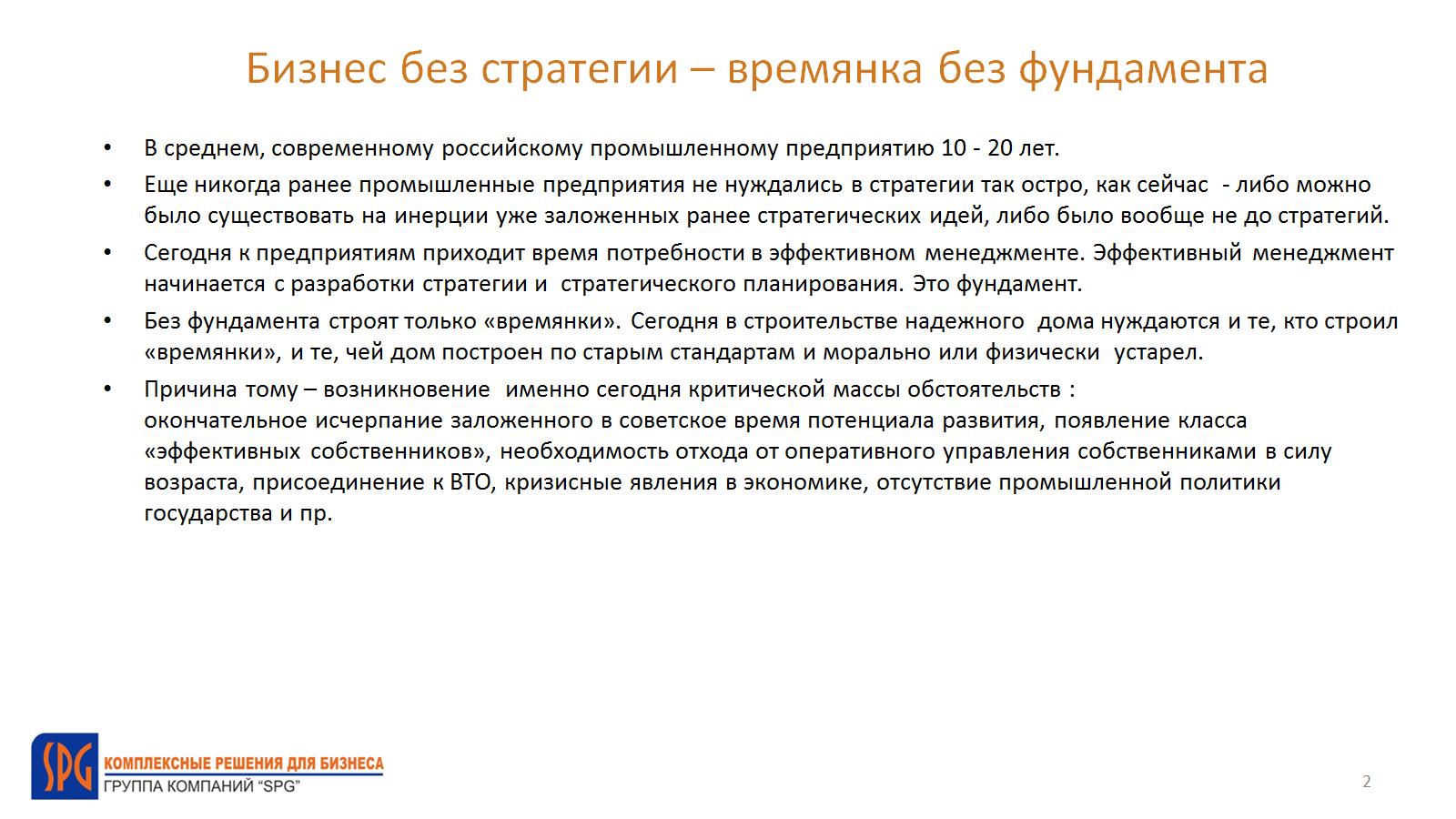 Бизнес без стратегии – времянка без фундамента
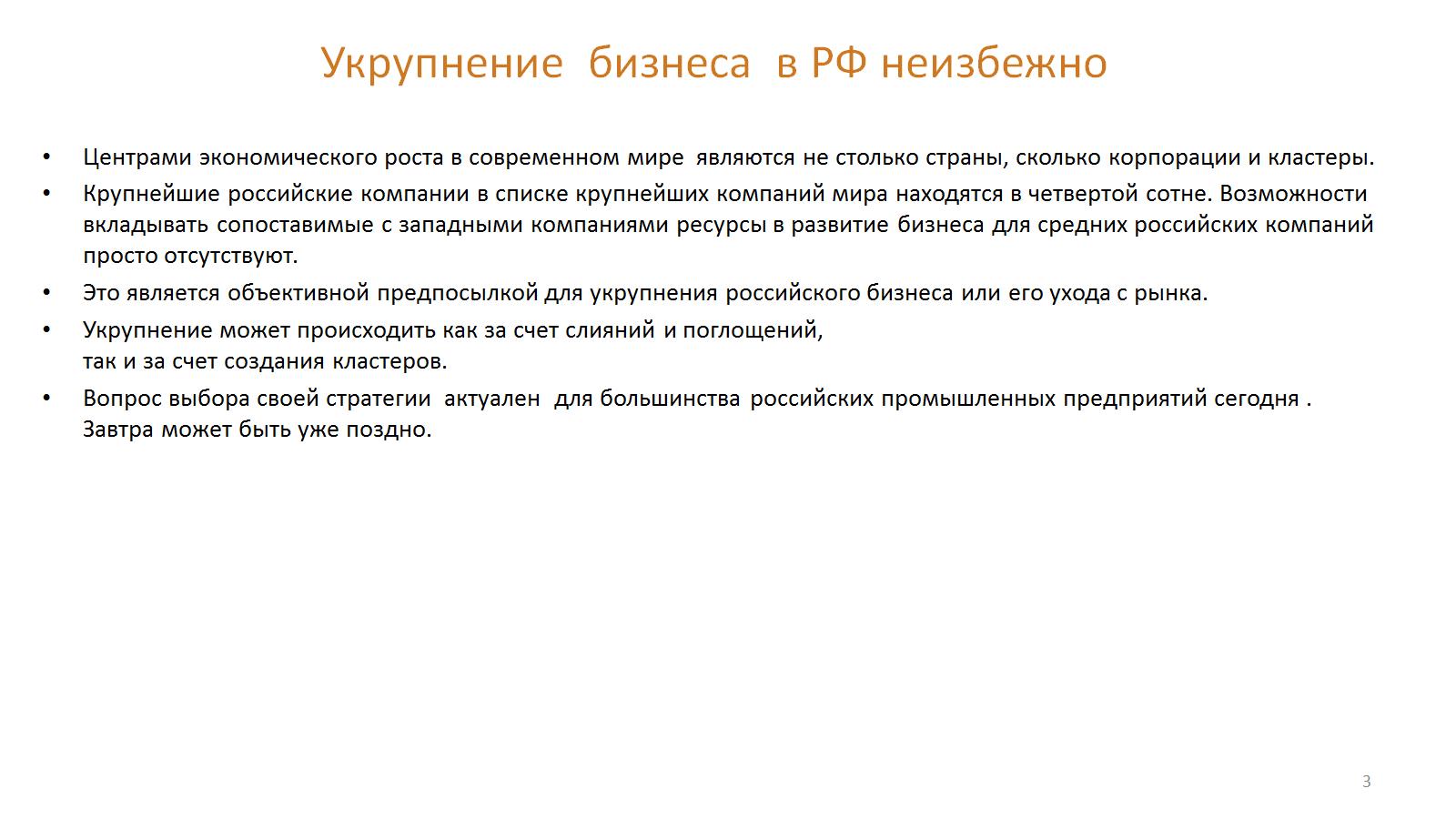 Укрупнение  бизнеса  в РФ неизбежно
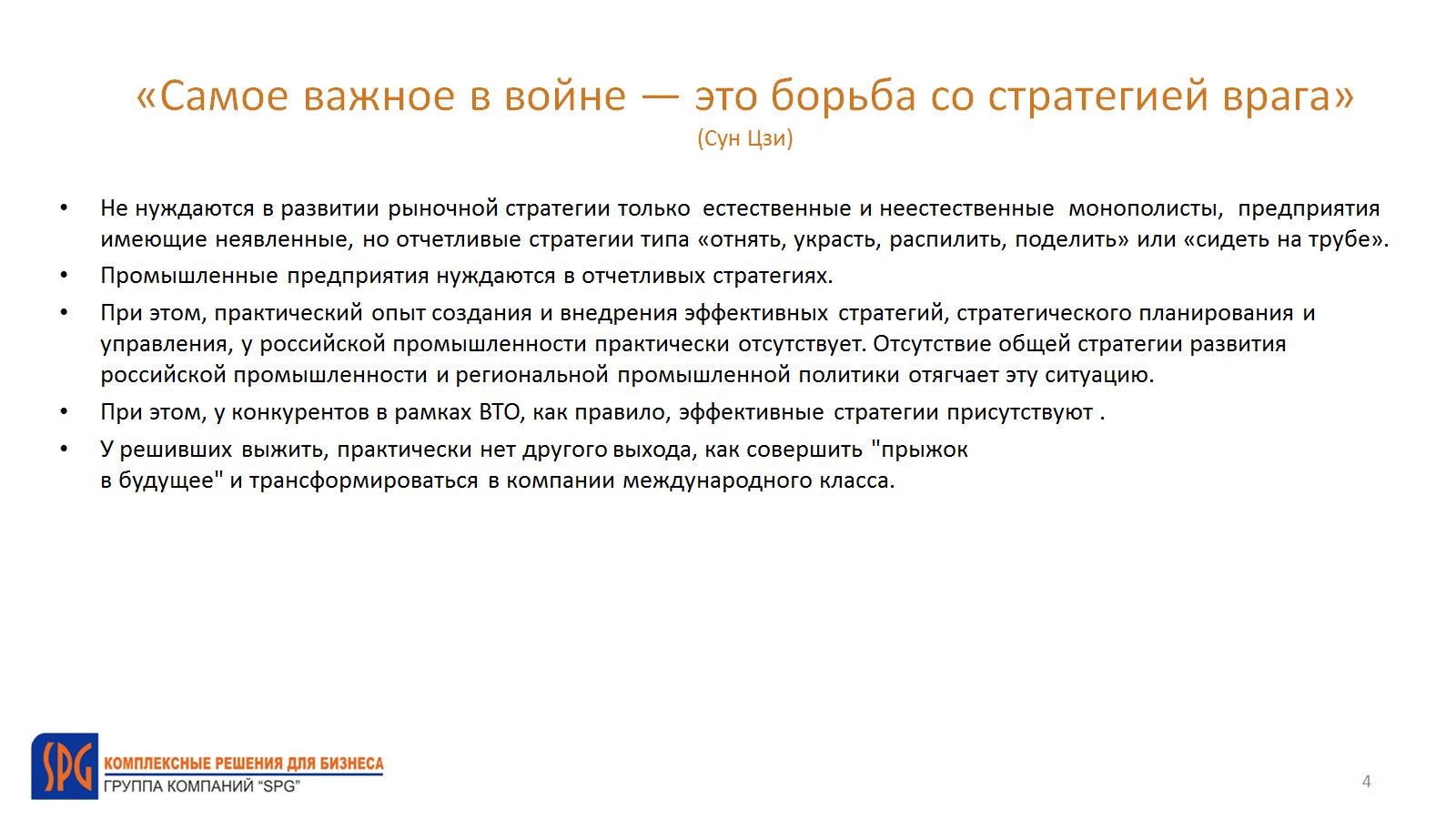 «Самое важное в войне — это борьба со стратегией врага»  (Сун Цзи)
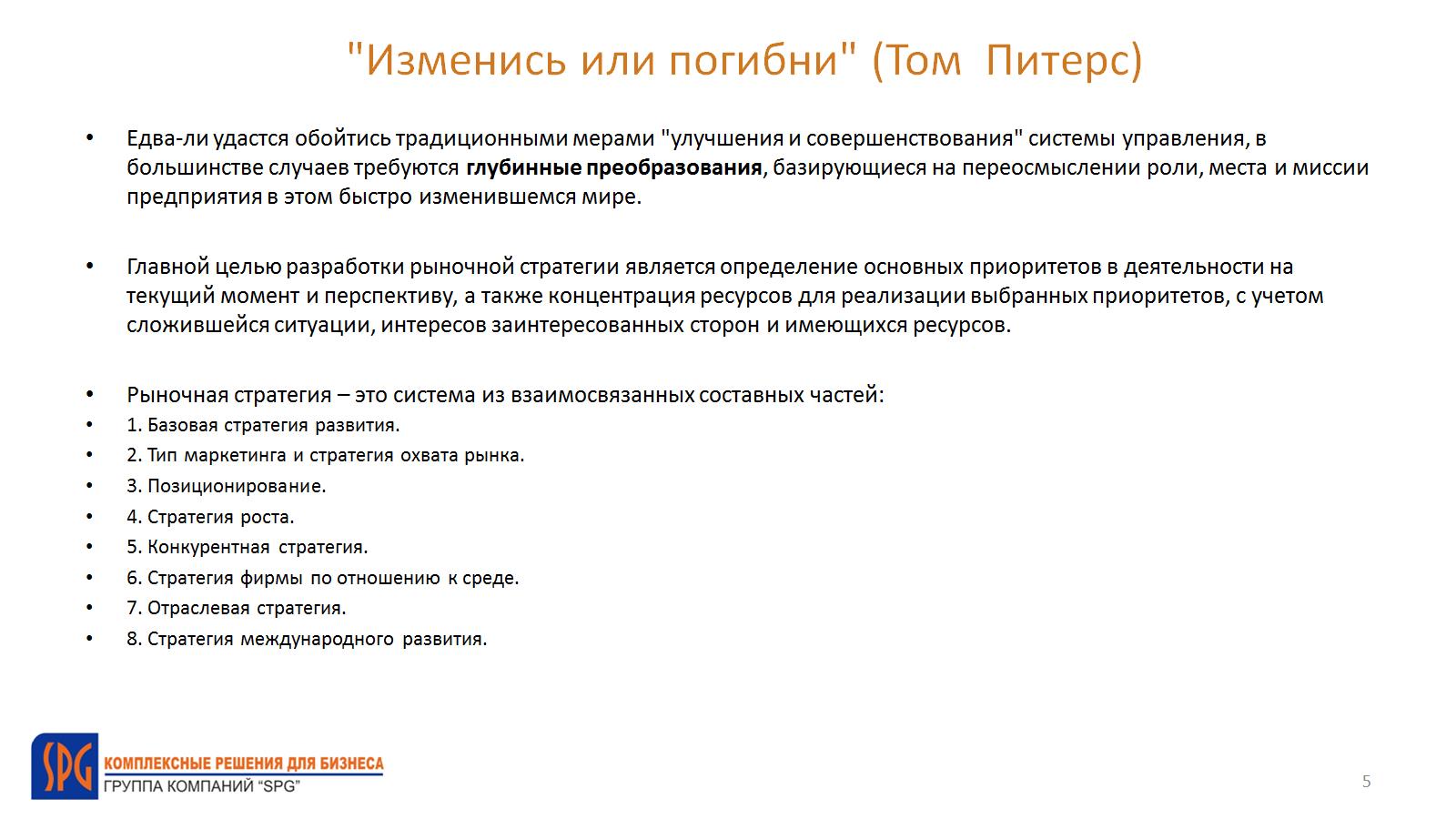 "Изменись или погибни" (Том  Питерс)
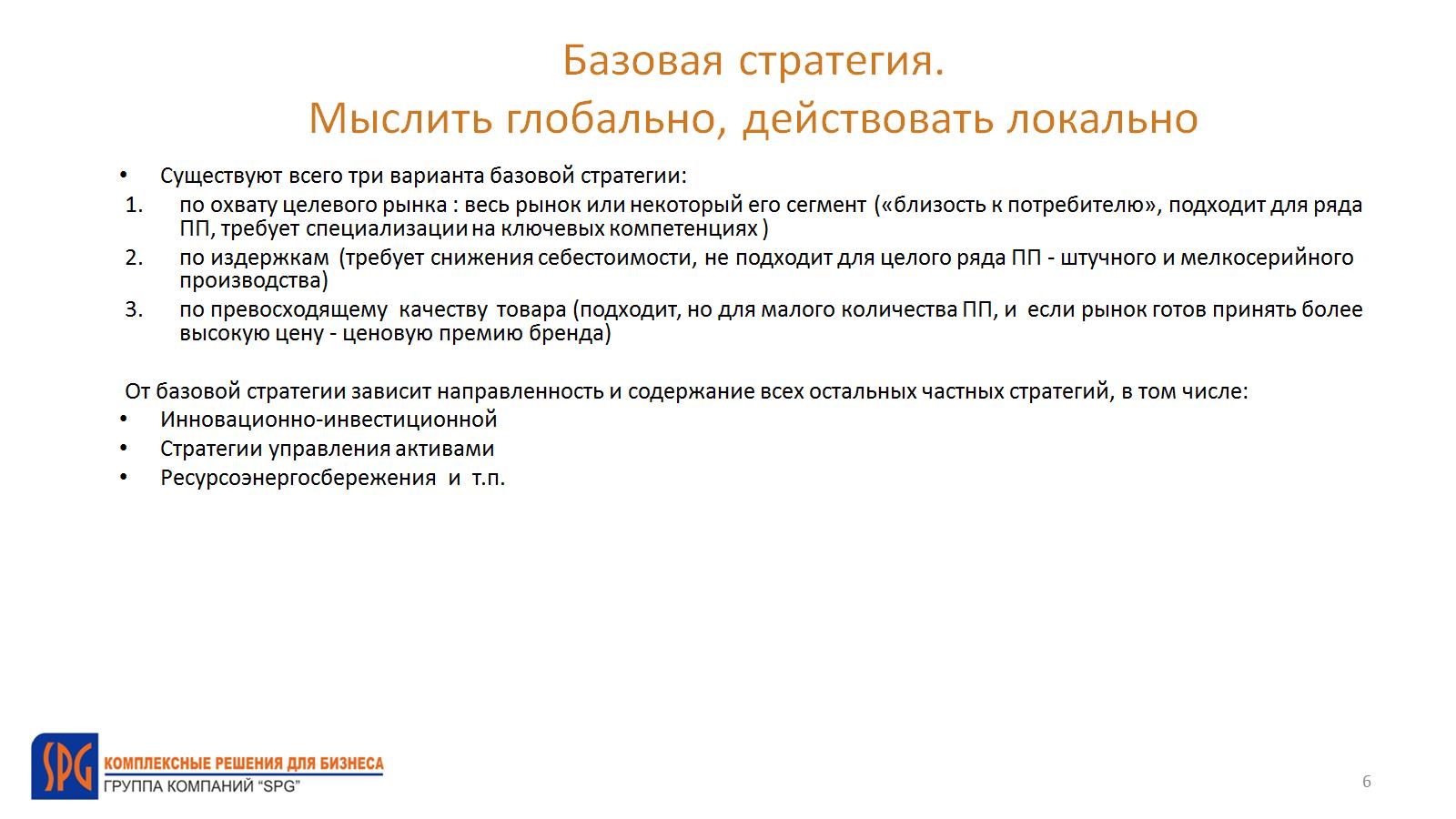 Базовая стратегия. Мыслить глобально, действовать локально
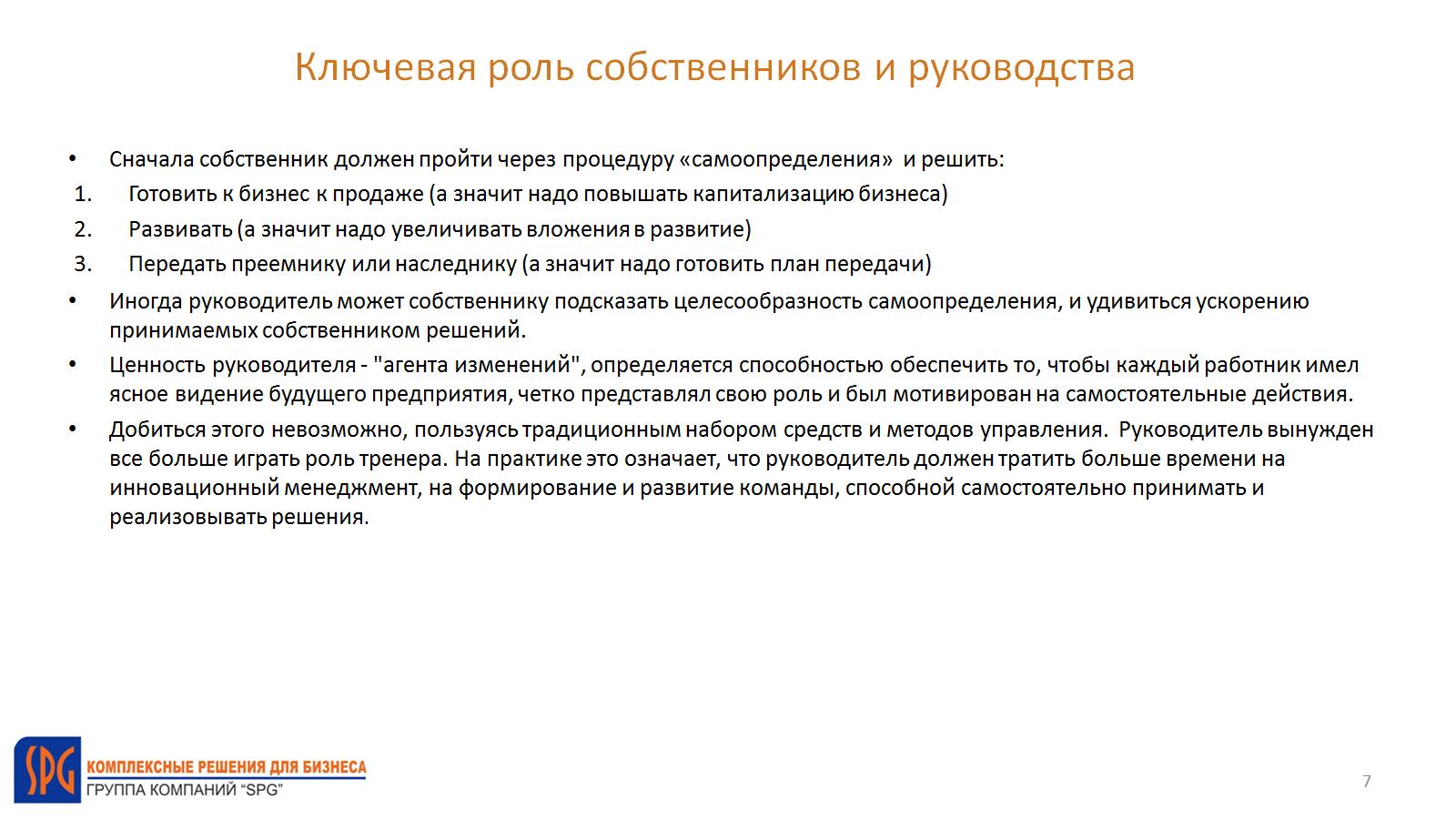 Ключевая роль собственников и руководства
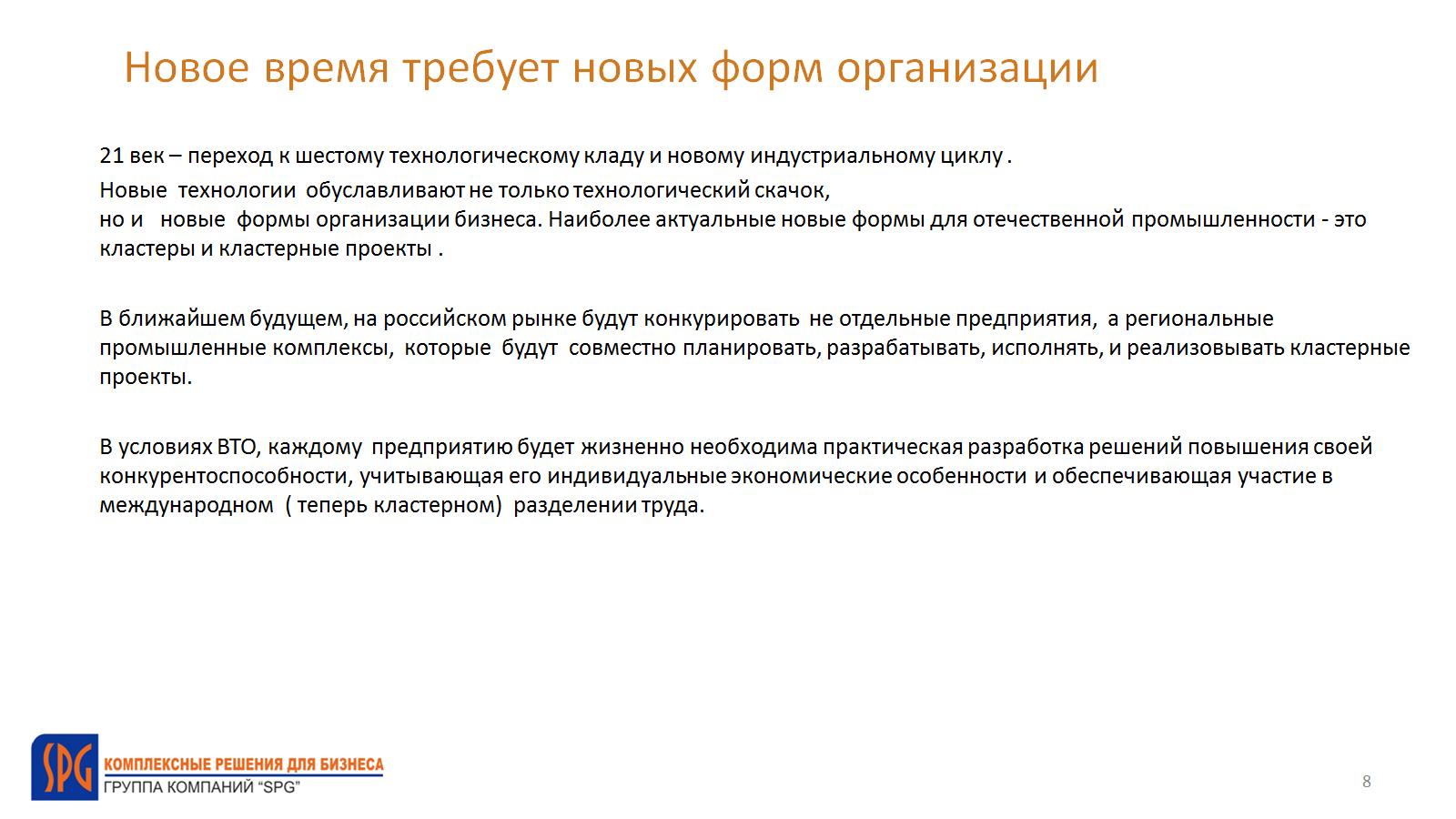 Новое время требует новых форм организации
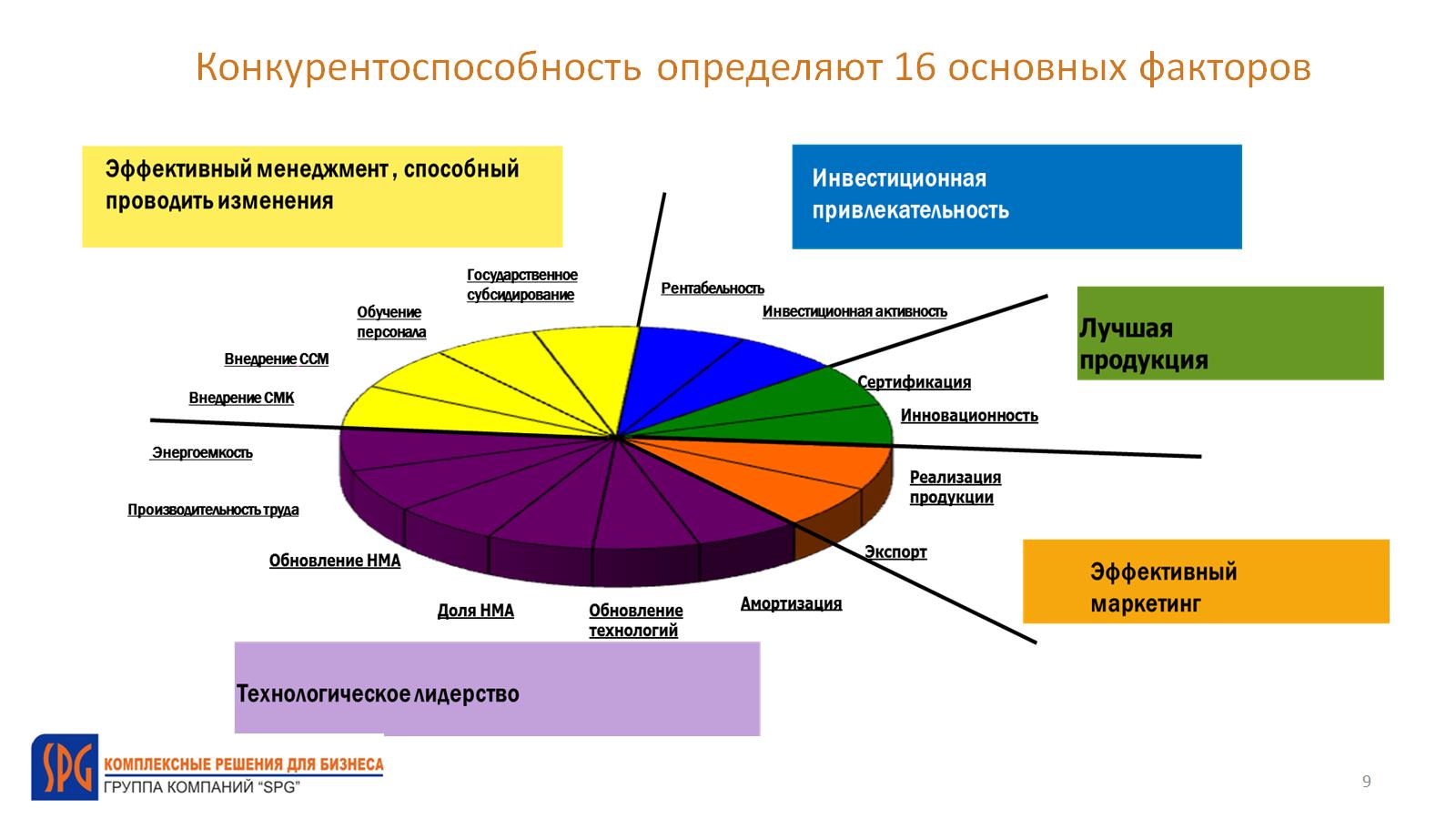 Конкурентоспособность определяют 16 основных факторов
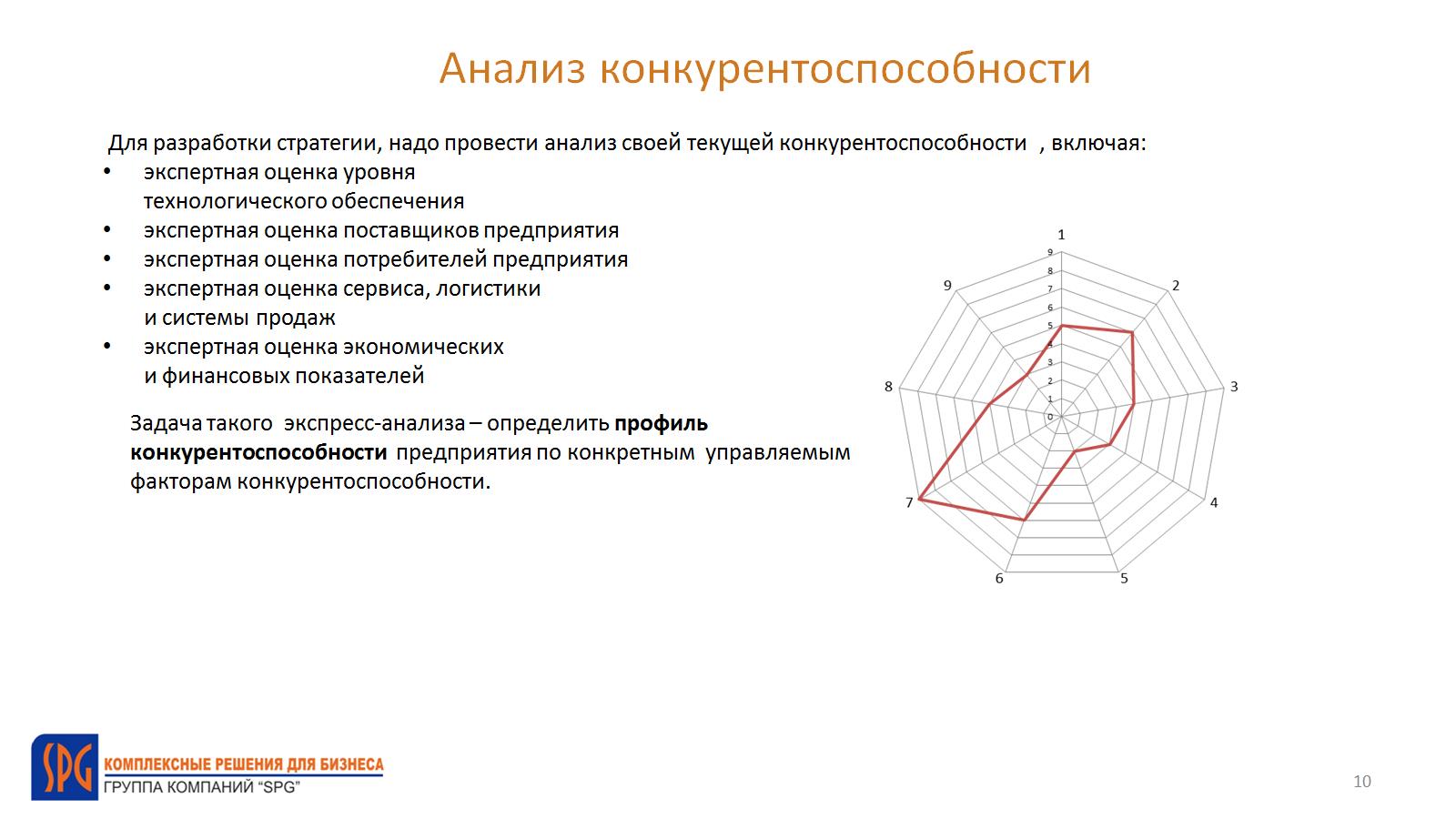 Анализ конкурентоспособности
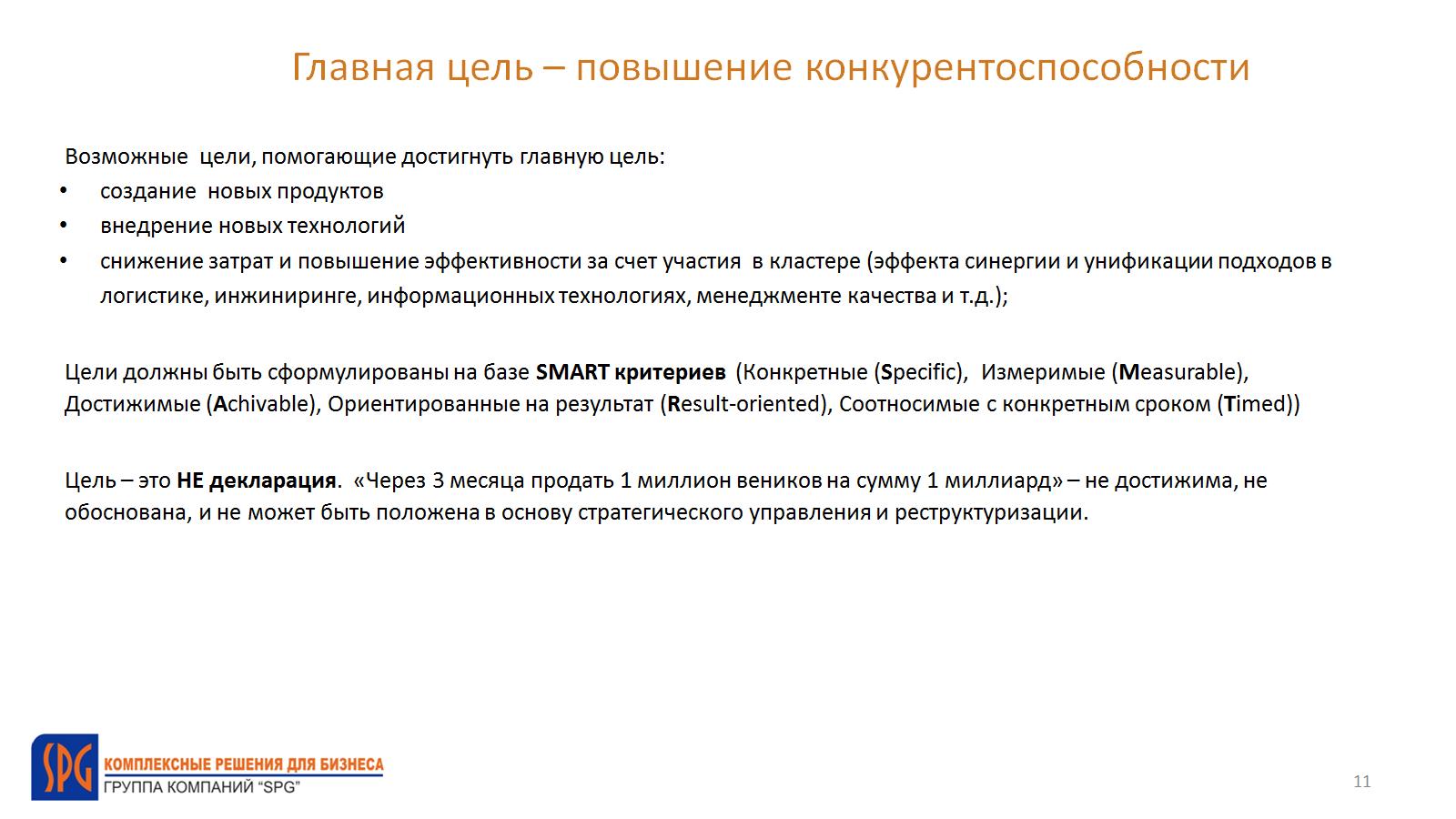 Главная цель – повышение конкурентоспособности
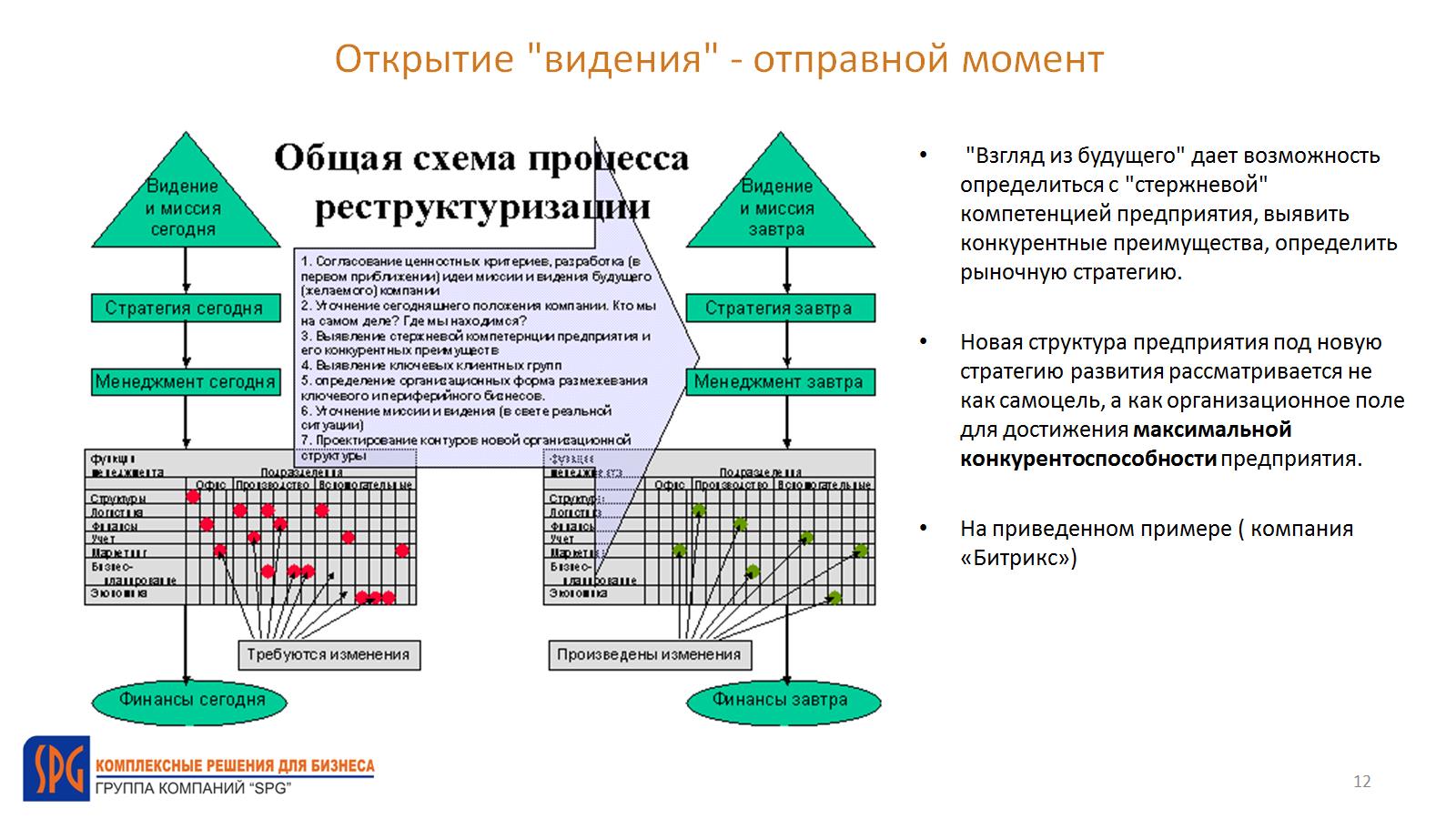 Открытие "видения" - отправной момент
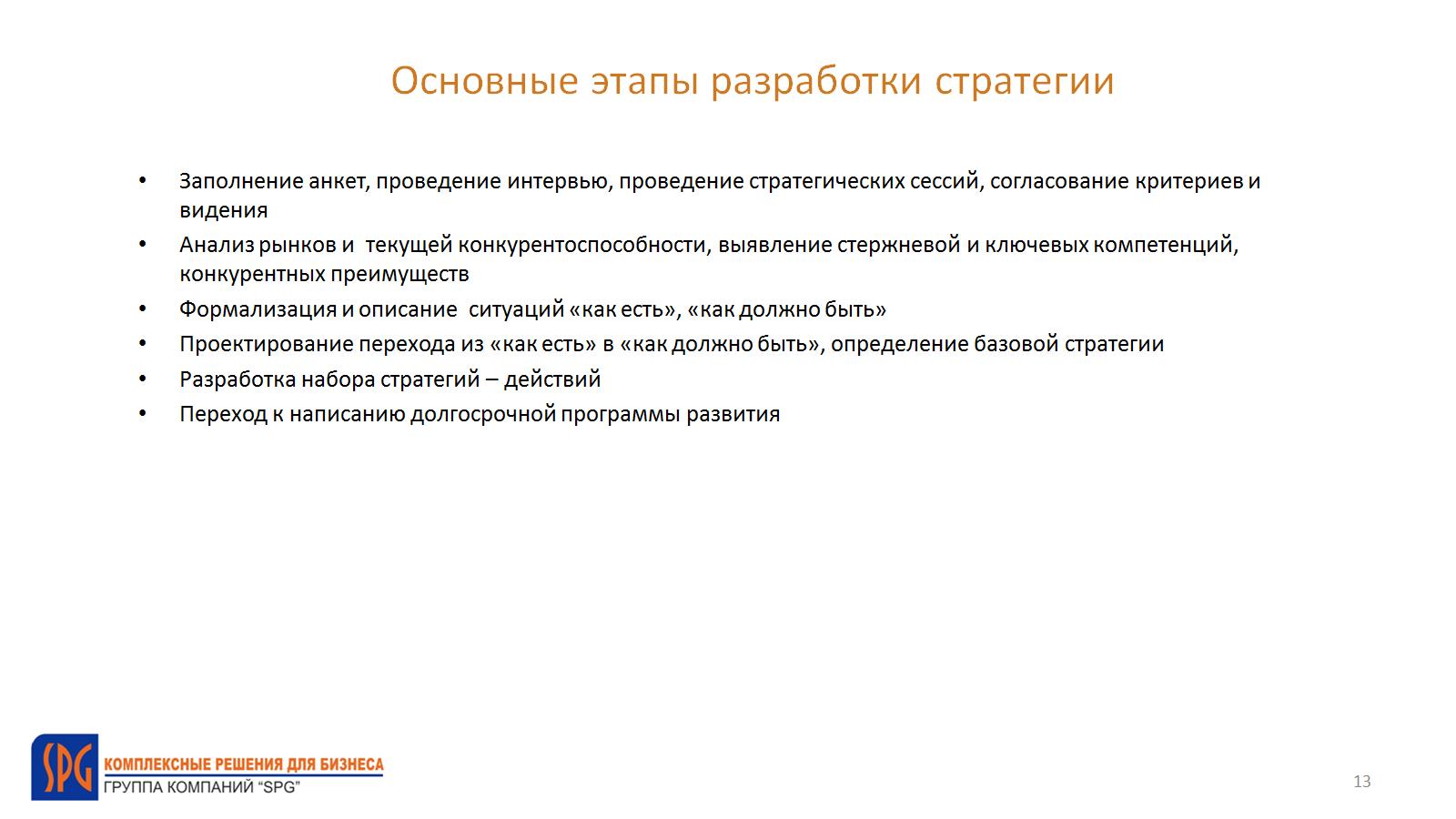 Основные этапы разработки стратегии
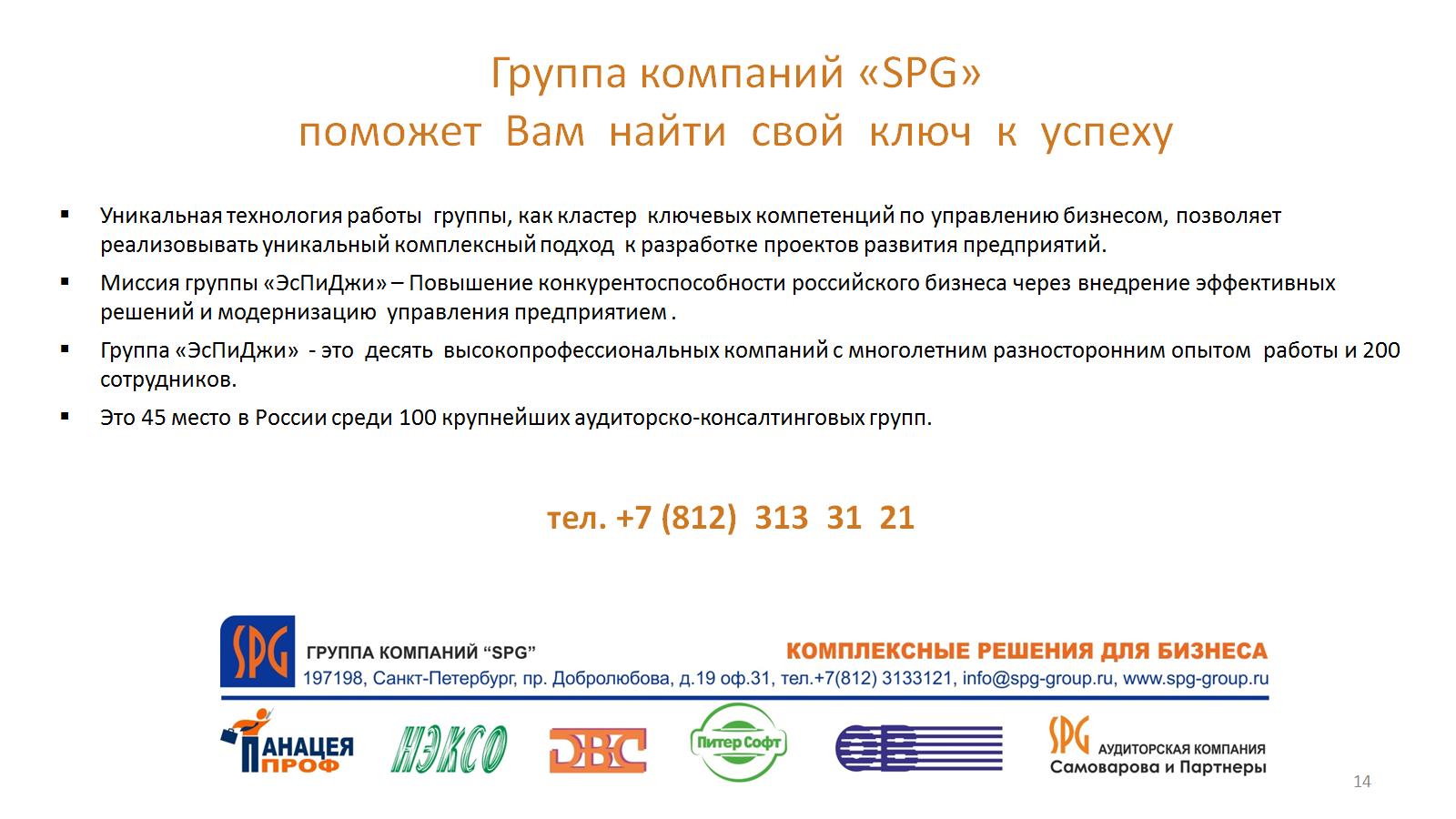 Группа компаний «SPG»  поможет  Вам  найти  свой  ключ  к  успеху